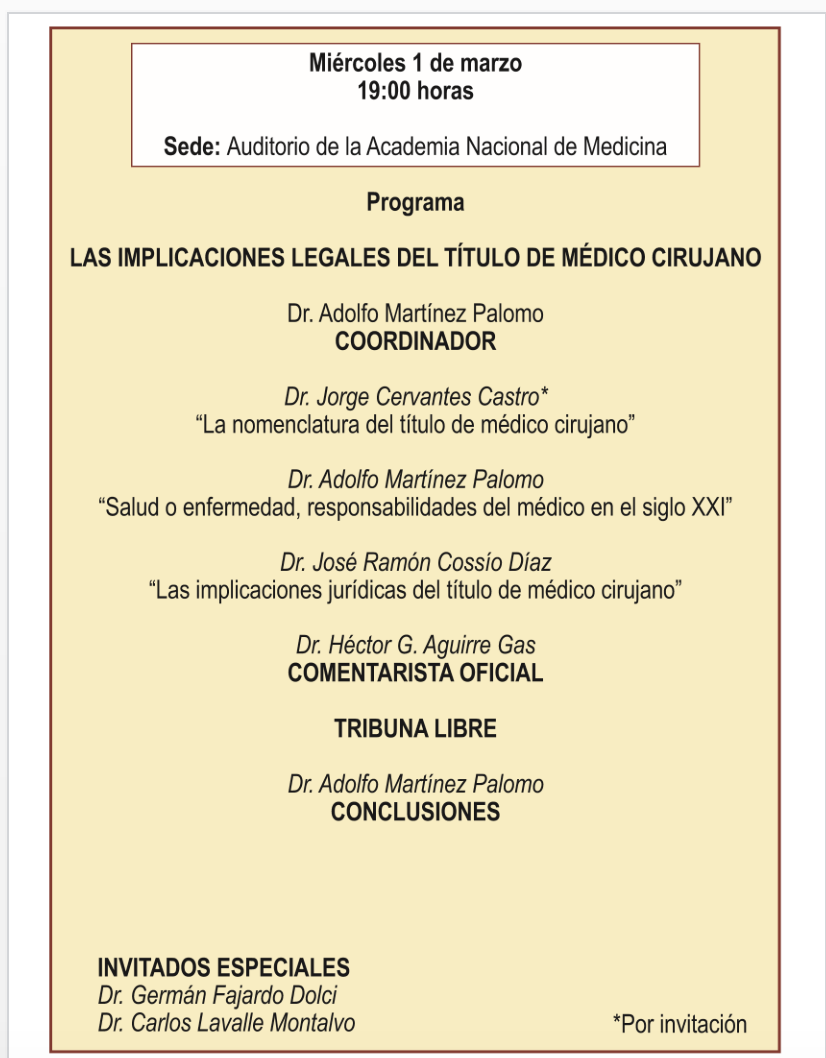 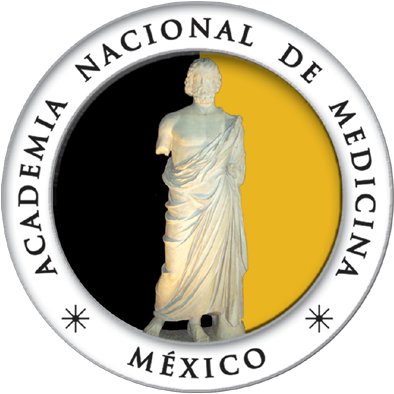 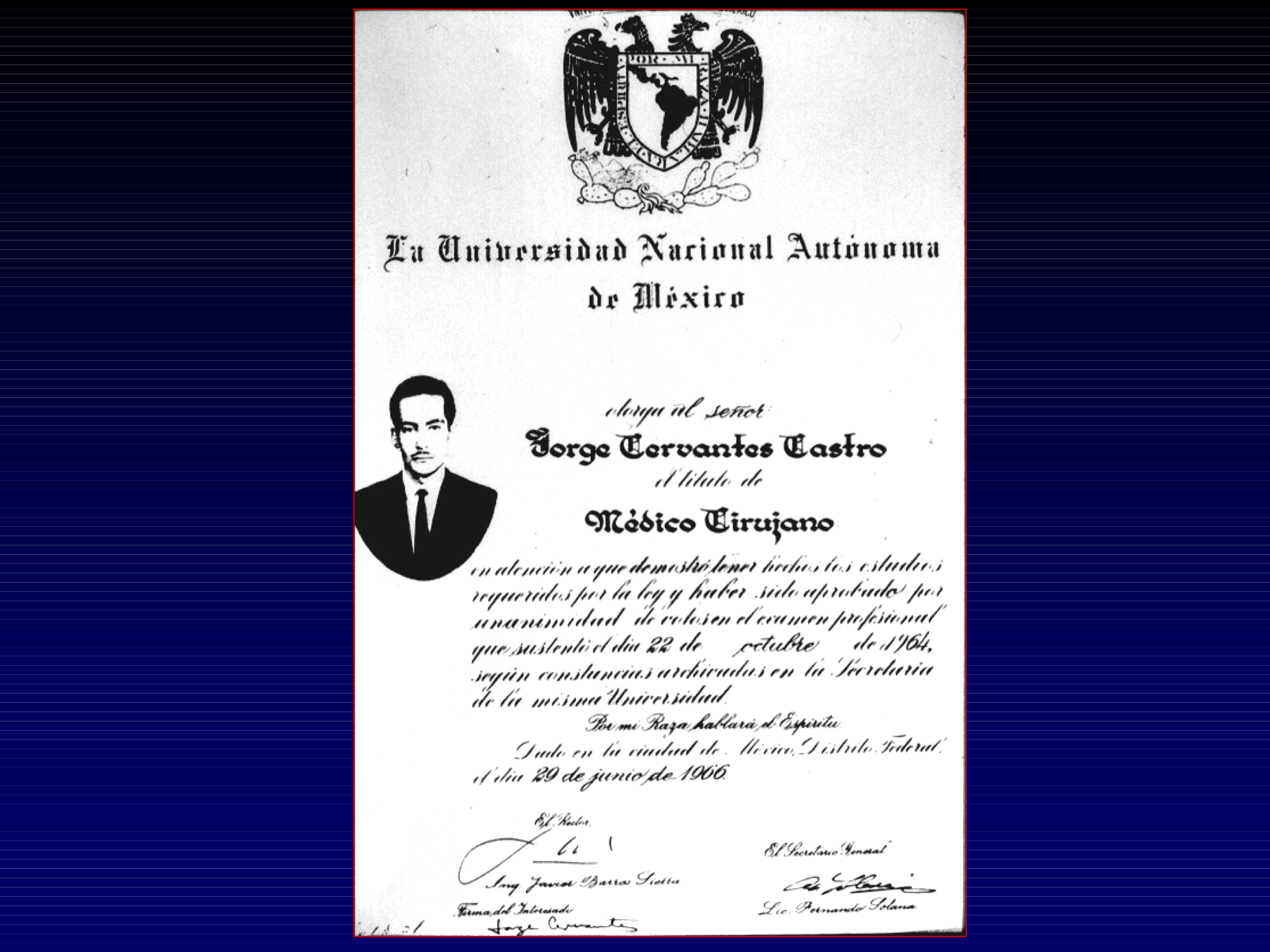 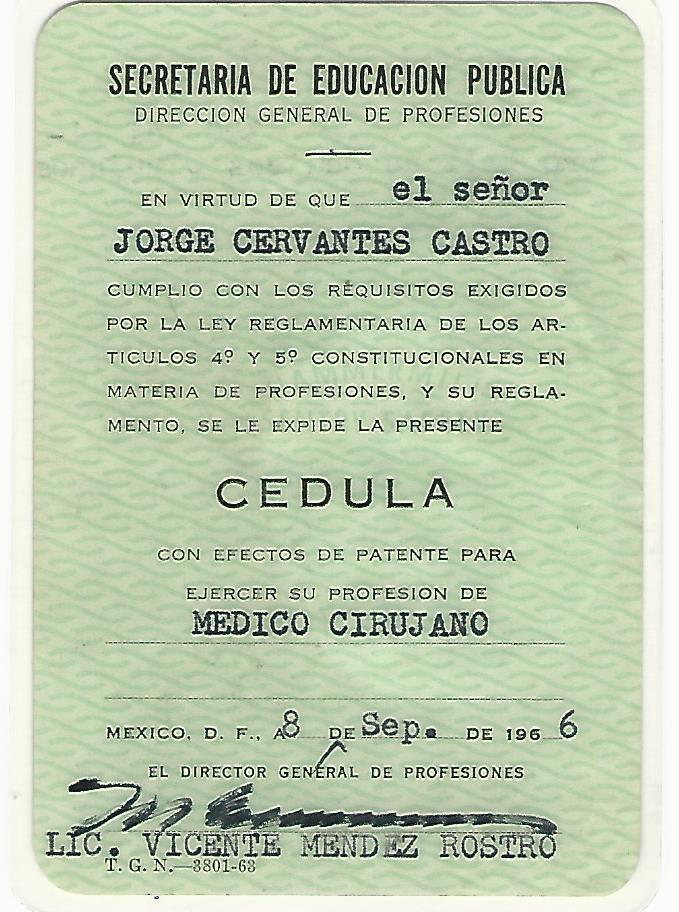 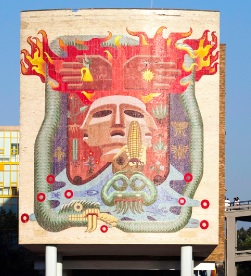 Facultad de Medicina, UNAM
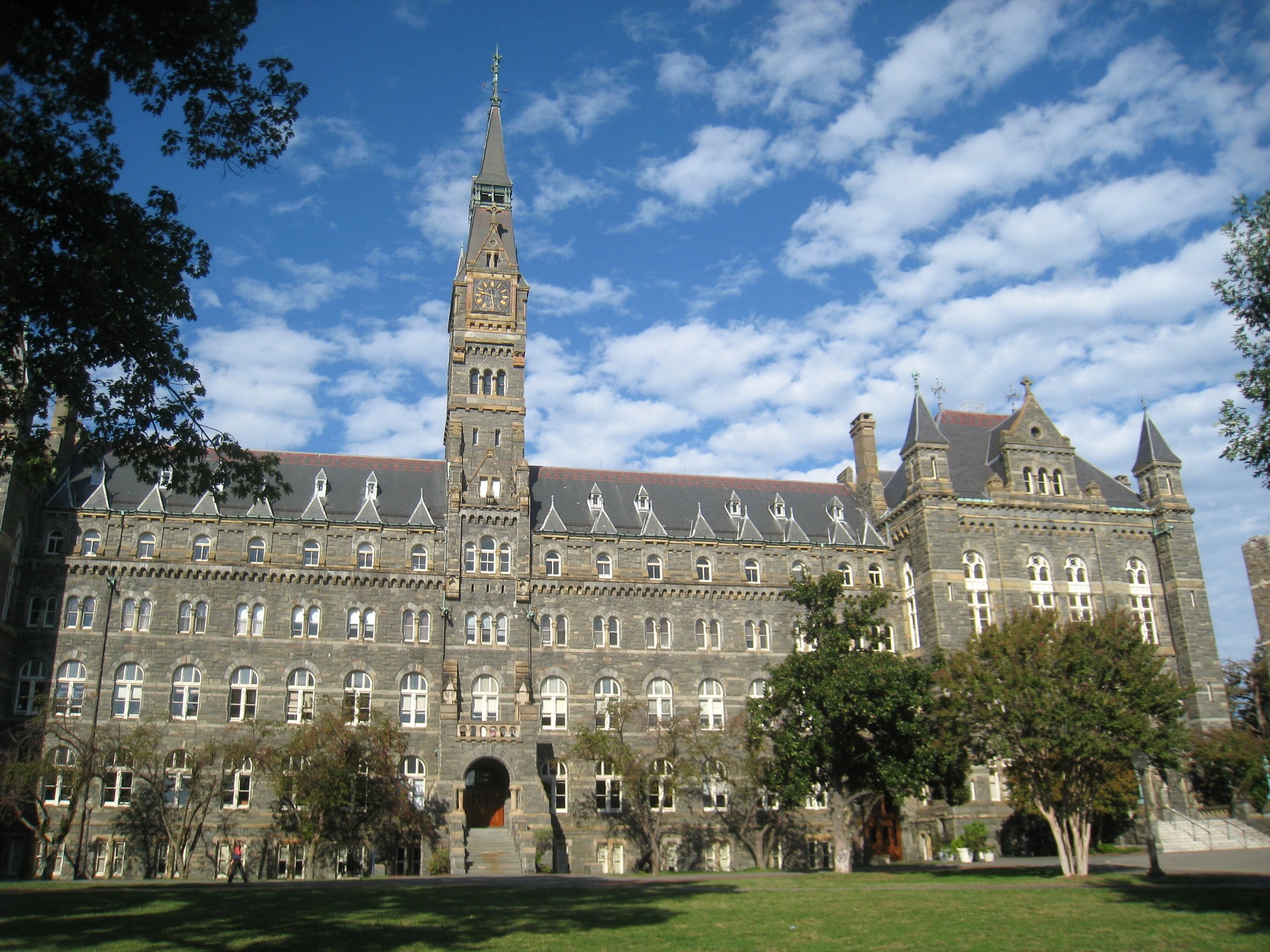 Georgetown University, Washington DC 1962-1969
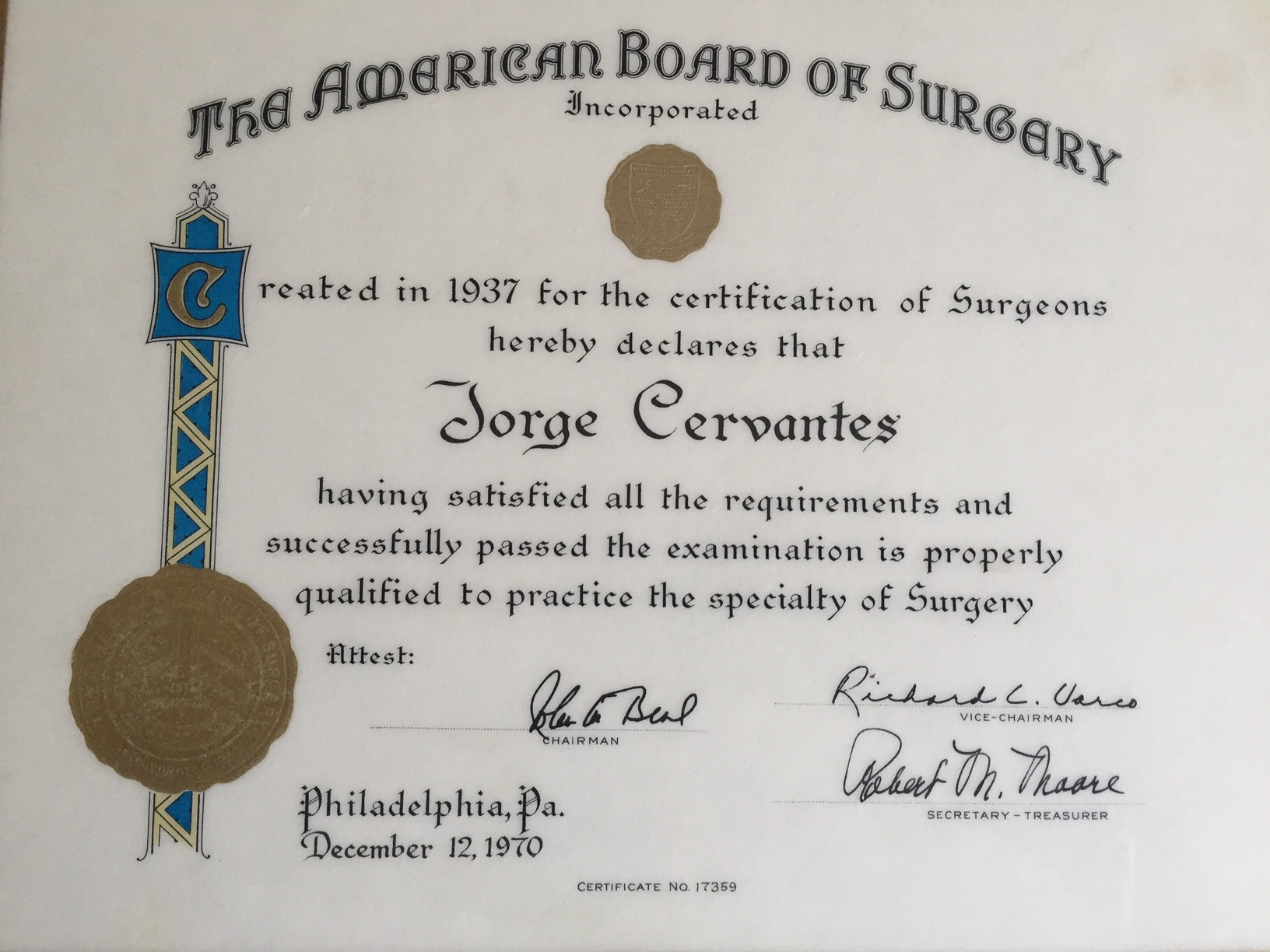 IATROGENIA VASCULAR CATASTRÓFICA DURANTE CIRUGÍA MENOR POR LIPOMA
Mujer de 22 años de edad con lipoma inguinal izquierdo, resecado seis días antes por “Médico Cirujano”. 
Tuvo dolor severo e imposibilidad para mover la extremidad desde el postoperatorio inmediato.
Tenía la pierna fría y sin pulsos. 
La exploración mostró que le habían resecado segmento de 10cm. de arteria, vena y nervio femoral.
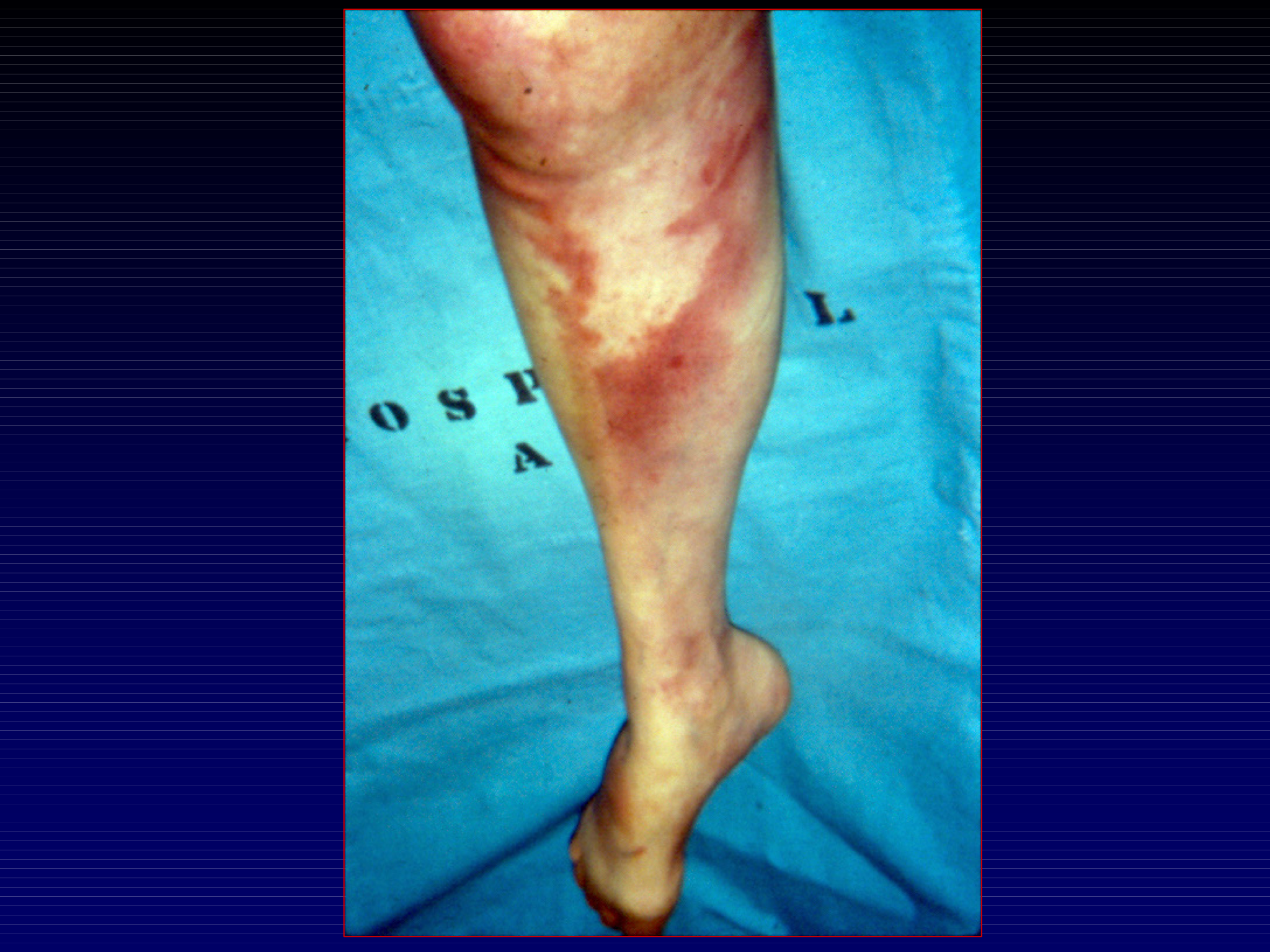 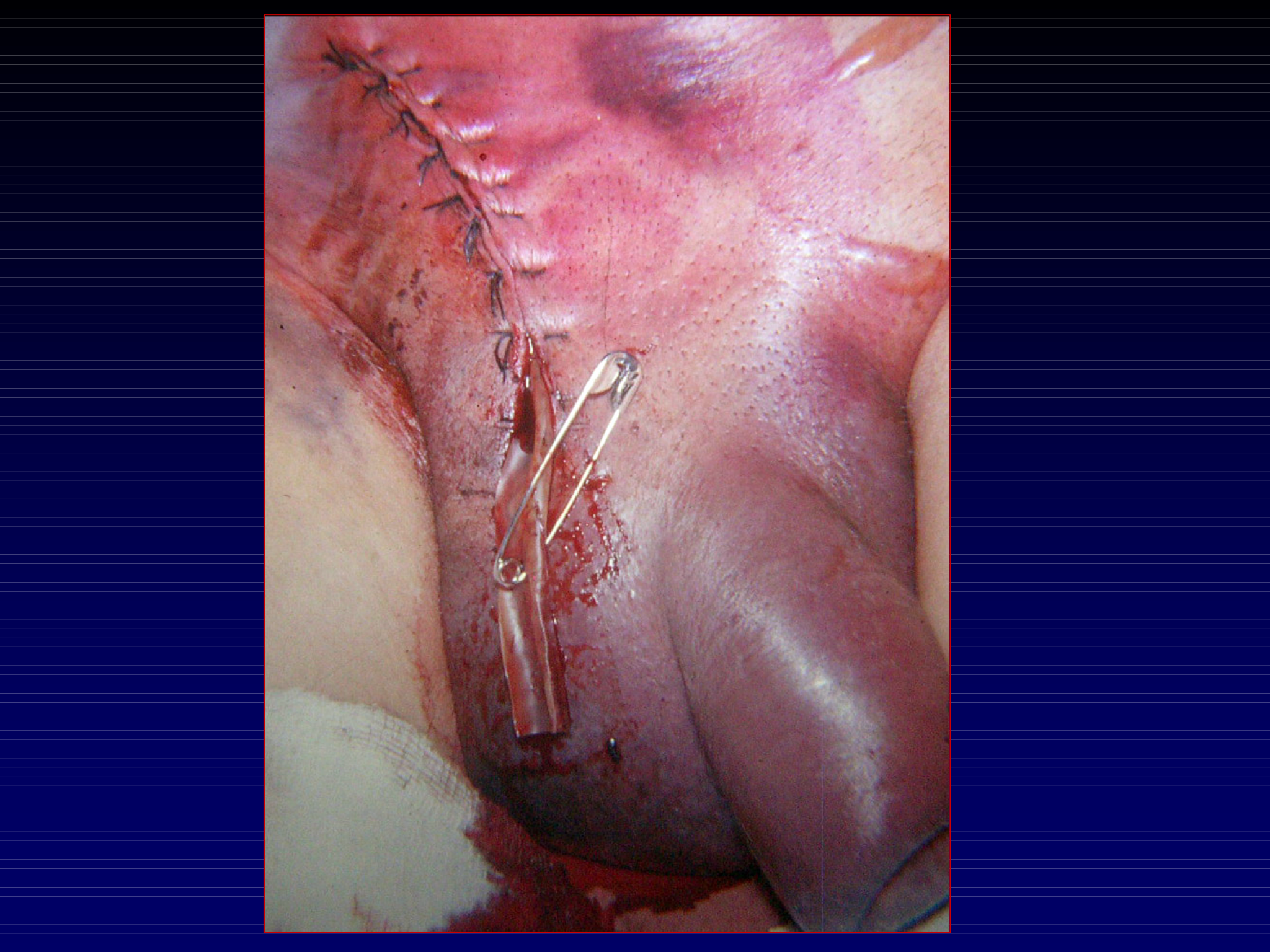 HERNIOPLASTIA RADICAL
Masculino de 55 años operado de hernia inguinal derecha por “Médico Cirujano”. 
Sangró y  lo re-operó.
Volvió a sangrar.
En una 3a. operación controló la hemorragia resecando cordón inguinal y testículo.
Ligadura arterial en venodisección
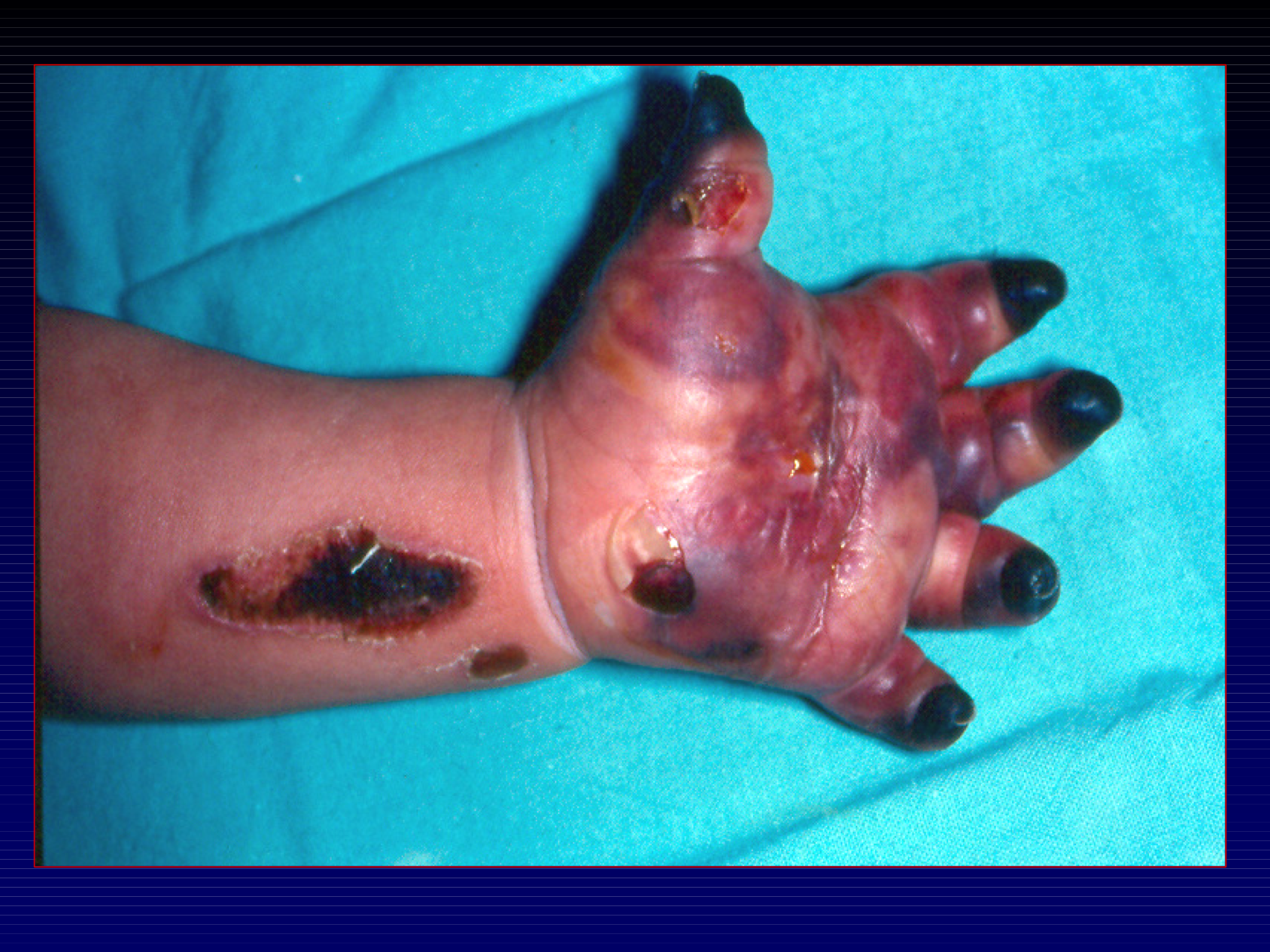 Niño de 8 meses con fiebre de origen desconocido. 
Lo internaron en el hospital y le solicitaron al cirujano pediatra que efectuara venodisección que efectuó un “Médico Cirujano”. 
Al día siguiente, la mano estaba fría, la calentaron con compresas. 
Tres días después, tenía isquemia severa.
Peritonitis masiva por apendicitis, murió
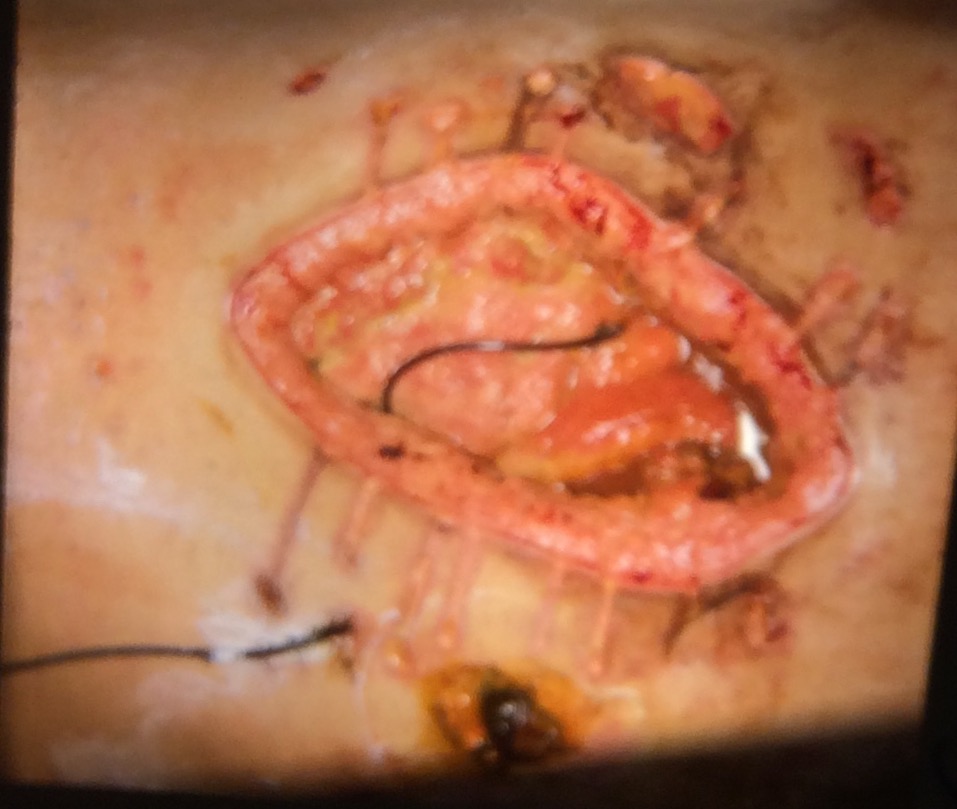 Masculino con dolor abdominal de 24 hrs de evolución fue manejado durante una semana con antibióticos.  Lo operó su “Médico Cirujano”, y le efectuó apendicectomía. Tenía apéndice perforado con peritonitis fecal.  En el post operatorio desarrollo fasciitis necrotizante y falleció una semana después.
¿	CUANTAS TRAGEDIAS POR ERRORES Y NEGLIGENCIA MÉDICA SERÁN NECESARIAS PARA QUE LAS AUTORIDADES RESPONSABLES SE DECIDAN A CAMBIAR LA SITUACIÓN ACTUAL  ?
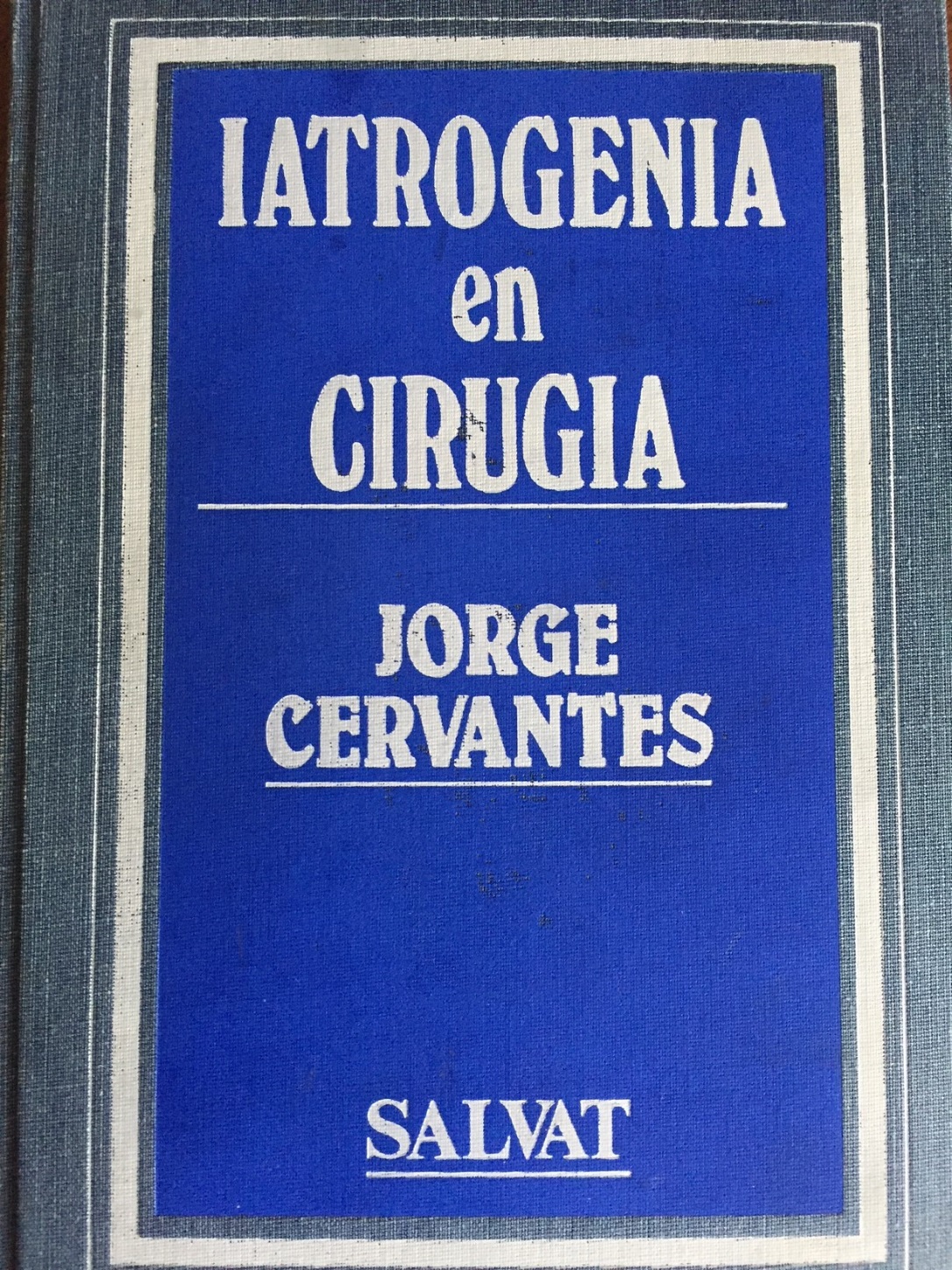 1991
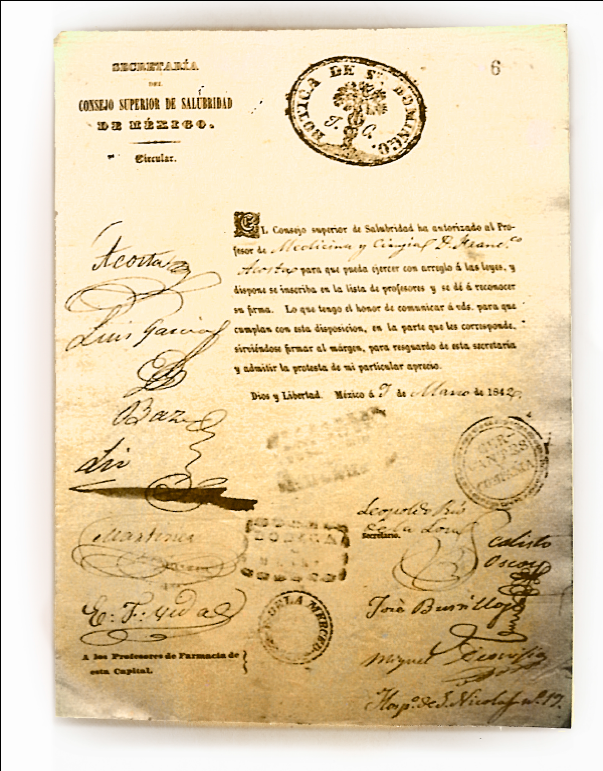 Diplomas de Médico 
Cirujano “usos y costumbres”
El Consejo Superior de Salubridad autoriza a Francisco Acosta para que ejerza como Médico Cirujano (1842)
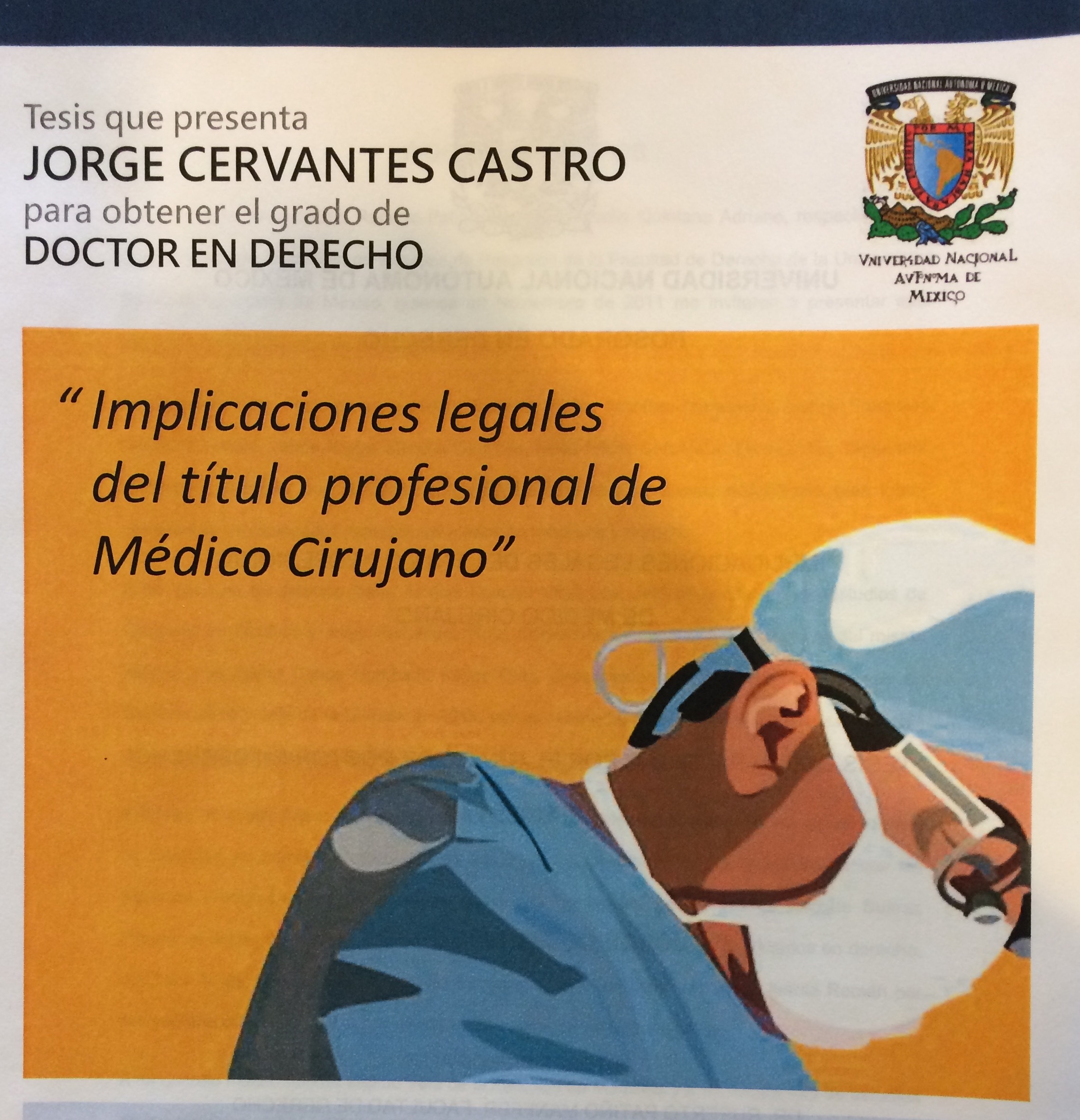 Overview of the world's medical schools: an update

Robbert J Duvivier*, John R Boulet, Amy Opalek, Marta van Zanten andJohn Norcini
Version of Record online: 11 AUG 2014
Según la Organización para la Cooperación y Desarrollo Económicos (OCDE), se requiere una escuela de medicina por cada dos millones de habitantes
120 ÷ 2 = 60
En México hay más del doble,
con 145 escuelas que ofrecen la carrera de medicina
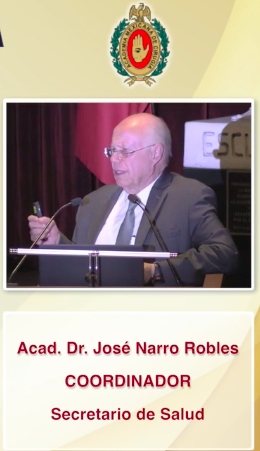 “En México hay más de 145 Escuelas de Medicina”

Sesión conjunta con la Secretaria de Salud 14 Feb 2017
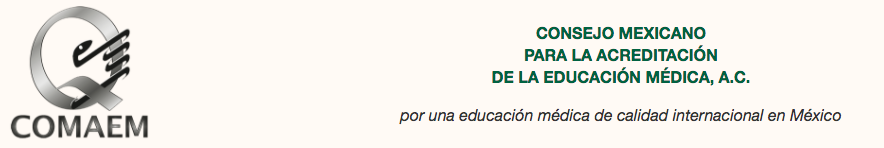 Escuelas de Medicina Registradas en COMAEM Abril 2016
142 Escuelas de Medicina Registradas
70 Escuelas de Medicina Acreditadas
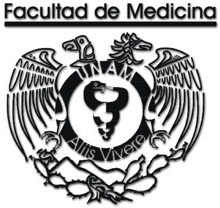 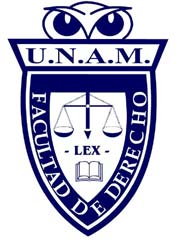 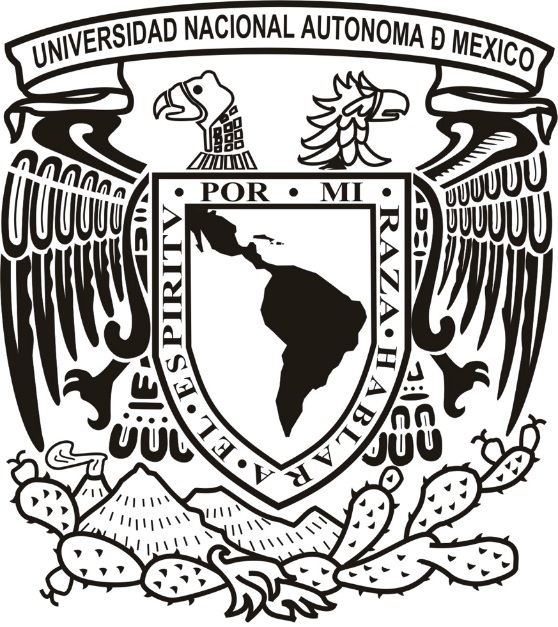 EL EXCESIVO NUMERO DE ESCUELAS DE MEDICINA EN MÉXICO
DR. JORGE CERVANTES
CONGRESO INTERNACIONAL SOBRE RESPOSABILIDAD MÉDICA
GUADALAJARA, JALISCO , MAYO 12,13,14, 2014
¿Por qué tenemos tantas escuelas?
Secretaría de Educación Pública a nivel federal
Secretaría de Educación Pública de cada uno de los 32 estados.
Es un gran negocio $$$
Escuelas privadas de Medicina
Diferentes denominaciones de títulos médicos registrados Dirección General de  Profesiones agosto 2011

98% tiene la palabra Cirujano
Denominación de Títulos expedidos por Escuelas y Facultades de Medicina en México
Más del 80% con la palabra  CIRUJANO!!!
Fuente: Subdivisión de Educación Continua. Facultad de Medicina 2011
ENTIDADES QUE EVALÚAN LA CALIDAD DE LAS ESCUELAS DE MEDICINA
1950 - ANUIES, Asoc. Nacional de Universidades e Instituciones de Educación Superior
1957 - AMFEM, Asociación Mexicana de Facultades y Escuelas de Medicina,A.C.
2000 - COPAES, Consejo Para la Acreditación de Educación Superior, A.C.
2002 - COMAEM, Consejo Mexicano Para la Acreditación de Educación Médica,A.C.
2007 - DGESU  Dirección General de Educación Superior Universitaria, SEP.
¿ COMO EVALUAR DE FORMA HOMOGÉNEA A LOS EGRESADOS ?
En 1983 se creó la Comisión Intersecretarial para la formación de recursos humanos para la salud (CIFRHS) “con el propósito de identificar las áreas de coordinación entre instituciones educativas y de salud en el proceso de formación de recursos humanos que se necesitan en el sistema nacional de salud”.
En otras palabras, ser el órgano que regule la entrada a las especialidades en las diferentes instituciones de salud.
Examen Nacional de Aspirantes a Residencias Médicas (ENARM)
La CIFRHS elabora el ENARM.
Examen que debe sustentar todo médico general que deseé entrar a una especialidad.
La acreditación no depende de superar una calificación aprobatoria, sino que  entran los  promedios  mas altos aunque sean malos.

Sistema poco eficiente, con muchas irregularidades… pero es la única forma de lograr un lugar para hacer la especialidad.
Escuelas de Medicina con mejores resultados ENARM 2015
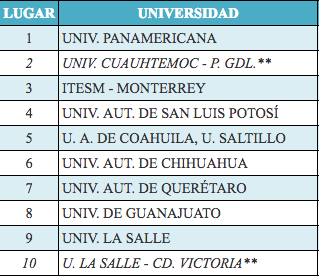 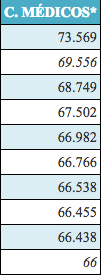 A mayor numero de alumnos, menor porcentaje de aprobación ENARM
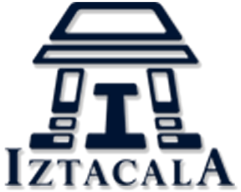 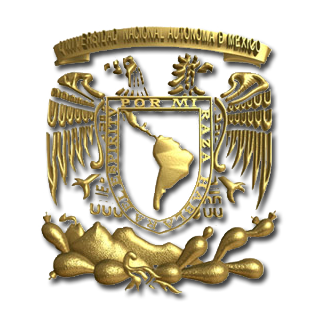 Universidad Nacional Autónoma de México: Facultades de Medicina
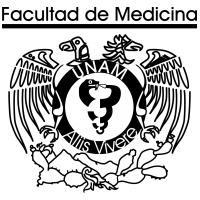 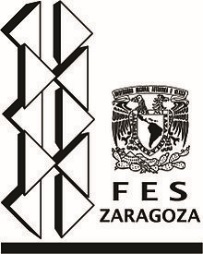 Con tantas escuelas, ¿cuantos médicos se gradúan por año?
12,000 - 15,000?
78% de ellos serán médicos generales por no aprobar el ENARM
2016


35 747 inscritos

7 935 aceptados
22%
CIFRHS
(ENARM 1991-2013)
Ultimos 10 años: 405,008 exam., 111,846 aprobados
 = 27.6 %
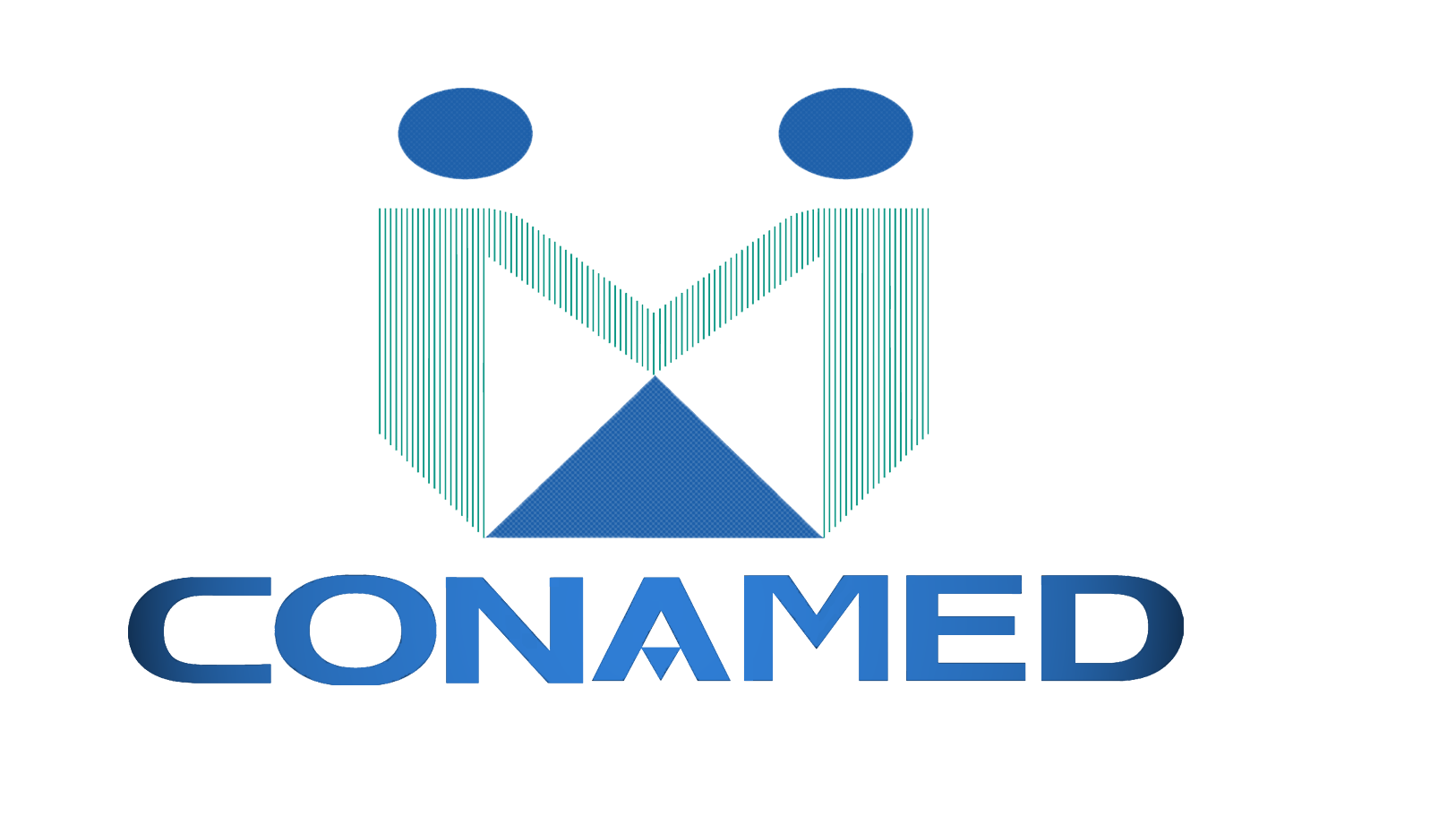 El 4 de junio de 1996, el gobierno alarmado por la gran cantidad de quejas de los servicios  médicos,  creó la Comisión Nacional de Arbitraje Médico.  
LA CONAMED NO EVITA QUE SURJAN LOS PROBLEMAS, SOLO CONCILIA A LAS PARTES.
LO CORRECTO HUBIERA SIDO INVESTIGAR LAS CAUSAS Y BUSCAR SOLUCIONES PARA EVITAR LOS PROBLEMAS .
http://www.gob.mx/cms/uploads/attachment/file/189977/cuadros_2016_1.pdf
RECOMENDACIONES
Aunque con 100 años de retraso, es necesario en México un estudio tipo Flexner que analice  a fondo el funcionamiento de las mas de  145 escuelas de medicina existentes,  y que tenga la facultad de cerrarlas cuando no cumplan con los objetivos de educación médica de calidad.
CONCLUSIONES
Tenemos más de 145 escuelas de medicina que gradúan cada año más de 12 000 nuevos médicos, y a la mayoría se les expide el título de Médico Cirujano
El Título de Médico Cirujano es incorrecto.
Al terminar la licenciatura en medicina se debe expedir el título correcto de Licenciado en Medicina, Médico General o simplemente Médico.
La cirugía es una especialidad que requiere un mínimo de 4 años de entrenamiento, aprobar exámenes y lograr certificación.
POSIBILIDADES DE ACCIÓN:

SILENCIO CÓMPLICE
NEGAR QUE EL PROBLEMA EXISTE
ATACAR  A QUIEN PROPONE SOLUCIONES
ALZAR LA VOZ  Y EXIGIR RESPUESTAS
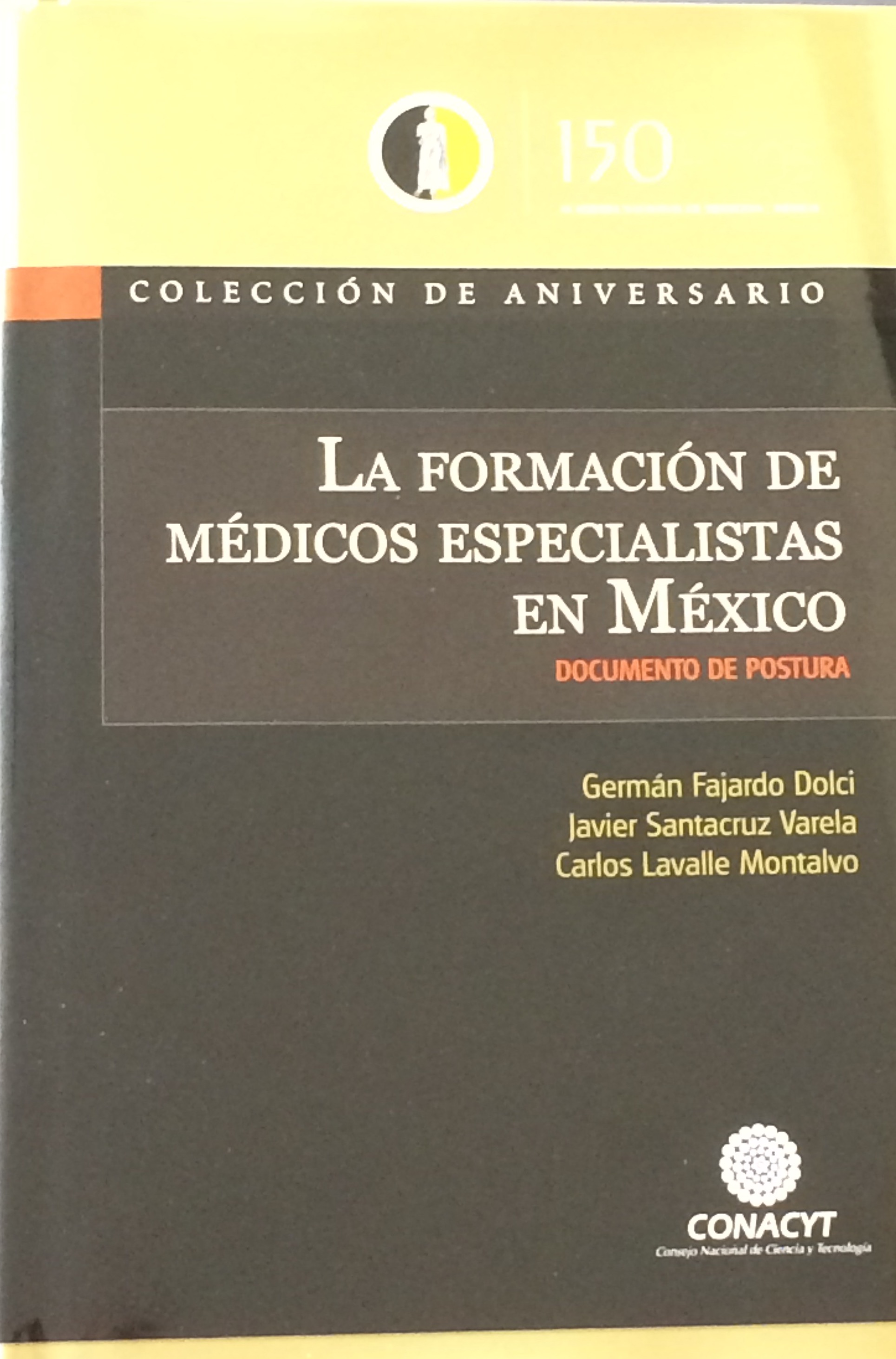 Abril 2014
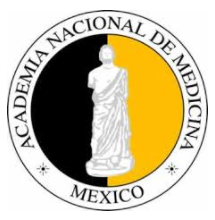 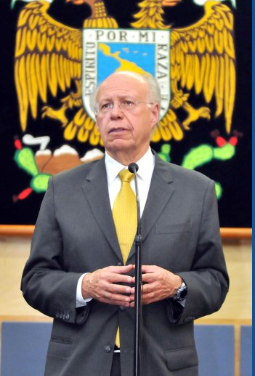 “La UNAM convoca a la Secretaría de Salud, la ANUIES, la AMFEM y la Academia Nacional de Medicina a la integración de un grupo de trabajo para el estudio de los asuntos relacionados con la formación de recursos médicos en el país y a sostener una primera reunión de trabajo el proximo 7 de mayo.”

21 Abril del 2014
150 años 
Academia Nacional de Medicina México
Solo un poco más de 20% de los aspirantes son aceptados
Jose Narro Robles Rector UNAM
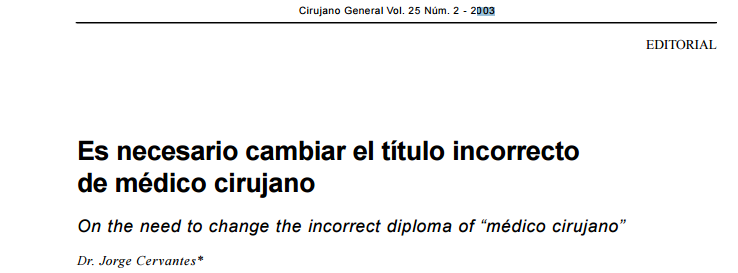 Cirujano General Vol. 25 num 2 - 2003
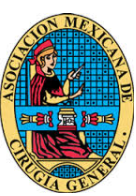 Propuesta:
Que la Academia Nacional de Medicina, la Academia Mexicana de Cirugía, la UNAM, Secretaría de Salud y Secretaría de Educación estudien el problema y propongan soluciones.
DERECHOS HUMANOS

¿QUIÉN VE POR LOS DERECHOS 
HUMANOS DE LOS PACIENTES QUE 
HAN SUFRIDO COMPLICACIONES Y 
MUERTES AL SER TRATADOS POR 
MÉDICOS AMPARADOS 
CON UN TÍTULO Y UNA CÉDULA 
INCORRECTOS?

ARTÍCULO I, III, IV, V
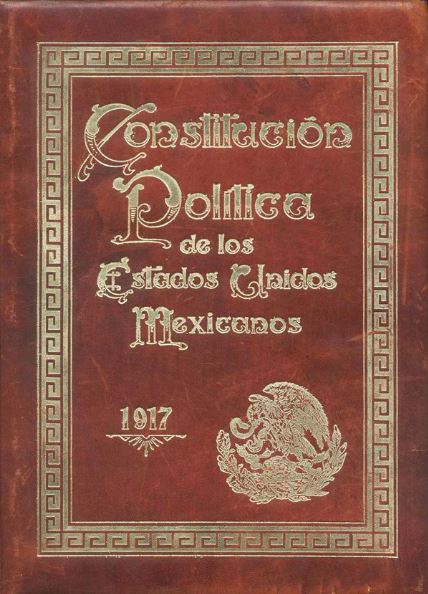 Artículo 1º: En los Estados Unidos Mexicanos todas las personas gozarán de los derechos humanos reconocidos en esta Constitución y en los tratados internacionales de los que el Estado Mexicano sea parte, así como de las garantías para su protección…..
Artículo 3º: Toda persona tiene derecho a recibir educación. 
El Estado garantizará la calidad en la educación… de manera que los materiales y métodos educativos, la organización escolar, la infraestructura educativa y la idoneidad de los docentes y los directivos garanticen el máximo logro de aprendizaje de los educandos.
Artículo 4º: Toda persona tiene derecho a la protección de la salud… El Estado garantizará el respeto a este derecho.
Artículo 5º: A ninguna persona podrá impedirse que se dedique a su profesión… El estado determinará que profesiones necesitan título… y las condiciones que deban llenarse para obtenerlo y la autoridad que ha de expedirlo